Healthy Relationships
“The quality of your life is the quality of your relationships.”-Anthony Robbins
Cipher In The Snow:Listen to this story… and respond.
Who do we have relationships with?
Acquaintance
Casual friend
Friend
Plutonic relationship
BFF
Dating
Marriage
Parent/child
Healthy relationships can…
Help you become a better person

Give you someone to talk to when you’re having problems

Help relieve stress

Make life more enjoyable
Unhealthy Relationships can
Cause stress
Take pleasure out of life
Lead to abuse and violence
Make it harder for you to make good decisions
Friend Checkup
Number a paper 1-10
1 = No way
5 = Heck Yes
1. I have at least one or more true friends.
1……. No Way!
2…….
3…….
4…….
5……. Heck Yes
2. I make an effort to get to know new people and make new friends.
1……. No Way!
2…….
3…….
4…….
5……. Heck Yes
3. The friends I hang out with are a positive influence on me.
1……. No Way!
2…….
3…….
4…….
5……. Heck Yes
4. I’m inclusive of others and don’t belong to an exclusive clique.
1……. No Way!
2…….
3…….
4…….
5……. Heck Yes
5. I don’t judge other people before I get to know them.
1……. No Way!
2…….
3…….
4…….
5……. Heck Yes
6. I’m loyal to my friends and don’t talk behind their backs.
1……. No Way!
2…….
3…….
4…….
5……. Heck Yes
7. I’m quick to forgive my friends when they make mistakes.
1……. No Way!
2…….
3…….
4…….
5……. Heck Yes
8. I’m a good listener and don’t dominate discussions
1……. No Way!
2…….
3…….
4…….
5……. Heck Yes
9. I’m kind to everyone, not just to people I like.
1……. No Way!
2…….
3…….
4…….
5……. Heck Yes
10. I am able to resist peer pressure and be my own person.
1……. No Way!
2…….
3…….
4…….
5……. Heck Yes
Now, add up your score
40-50
You’re on the high road. Keep it up!
30-39 points
You’re straddling the high and low roads. Move to higher ground!
10-29
You’re on the low road. Pay attention to this Unit.
You probably won’t get invited to many birthday parties
What are some qualities of someone who is socially healthy?
Be slow to judge
You make the effort
Build the RBA (Relationship Bank Account)
Be inclusive
Treat unkindness with kindness
Lift others
FAMILIES!!!
Families are the “BASIC UNIT OF SOCIETY”
First Relationships
Learn to love, respect, get along with others and function as part of a group
Interdependence (one person’s actions affect the lives of other family members
Life lessons
Why has the family changed?
More women are in the work force
More than 50% of marriages end in divorce
People have begun postponing marriage and parenthood until their 30’s and 40’s
Media
Because of changing families we have many different types of families.
Types of Families
Nuclear Family:  Mother, father and children (biological or adopted)

Single Parent Family: One parent and children, formed from divorce, death, or single person adopting.
 
Extended Family: Aunts, uncles, grandparents, etc.

Blended Family: Biological parent, a stepparent and children of one or both parents. 

Foster Family: An adult or couple provides care and a temporary home for children whose biological parents are unable to care for them. 

Couple: Husband and Wife

Group of People
What is the purpose of a family?
Socialization:
The process of teaching children to behave in a way that is acceptable to the family and to society. 
How has socialization played a role in your family?
IE: Manners, becoming responsible, respecting others, giving and receiving love, values, beliefs , customs & traditions!
ALARMING FACTS!!!
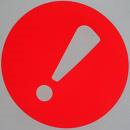 Over 50% of children will witness the breakup of their parent’s marriage.
Only 7% of all families conform to the tradition of a wage earning father and a stay at home mother. 
It is estimate that over 25 million children are growing up without a father in the home.
Children of divorce to worse academically, are more prone to delinquency, ad are more vulnerable to the appeal of substance abuse
ALARMING FACTS!!!
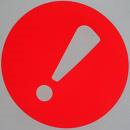 Boys living in a fatherless home are 2-3 times more likely to be involved in crime, drop out of school and get divorced.
Girls living in a fatherless home are 2-3 times more likely to become pregnant as a teenager and get divorced.
Nearly 70% of young men in prison grew up without a father in the home.
66% of infants born to teen mothers were fathered by adult men over the age of 20.